PowerPivot & QlikView 101
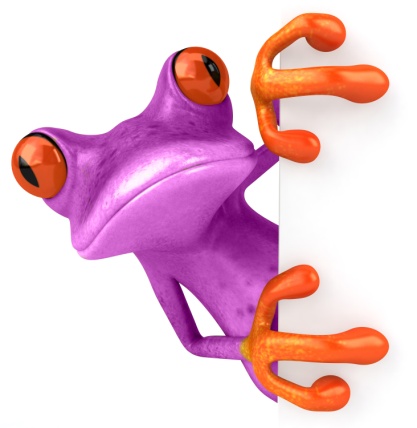 Alex Whittles
Business  Intelligence  Consultant
Purple Frog Systems

Alex@PurpleFrogSystems.com
www.PurpleFrogSystems.com 
www.PurpleFrogSystems.com/blog
Twitter: @PurpleFrogSys
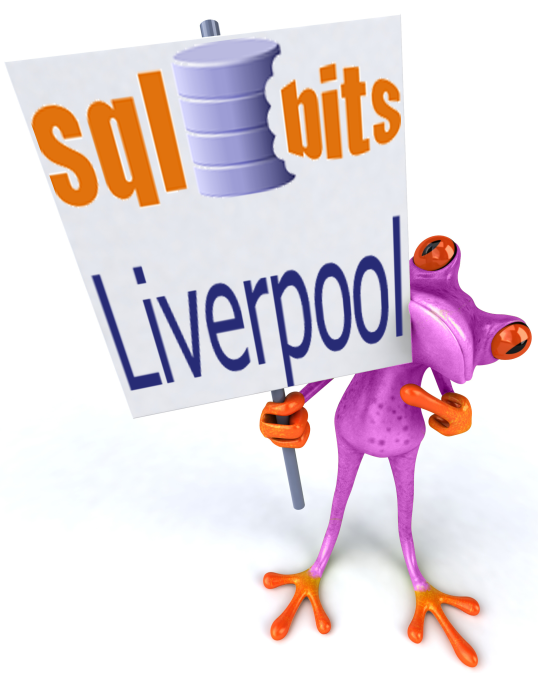 Alex Whittles
Runs SQL Server User Group in Birmingham         	www.SQLMidlands.com

Studying MSc in Business Intelligence

Runs Purple Frog BI Consultancy
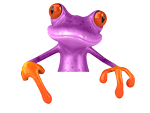 Business Intelligence Consultancy
Dimensional Modelling	Data Quality
Data Warehousing	ETL Systems	 OLAP Cubes 		Reporting Systems
Self Service BI
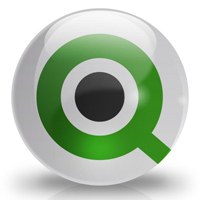 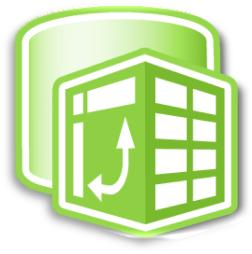 PowerPivot
QlikView
Why?
Why Not?
Puts user in control
Greater agility
Faster results
Lack of data governance
Different versions of truth
Complex source systems
Self Service BI
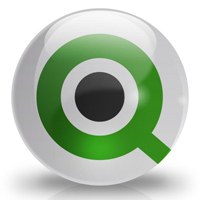 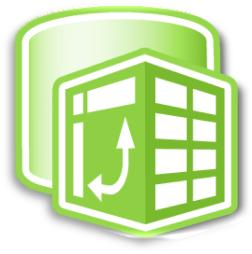 PowerPivot
QlikView
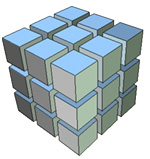 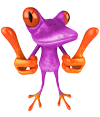 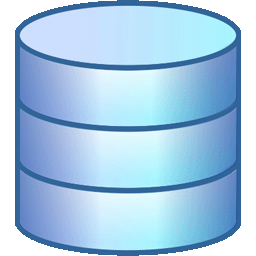 Demo
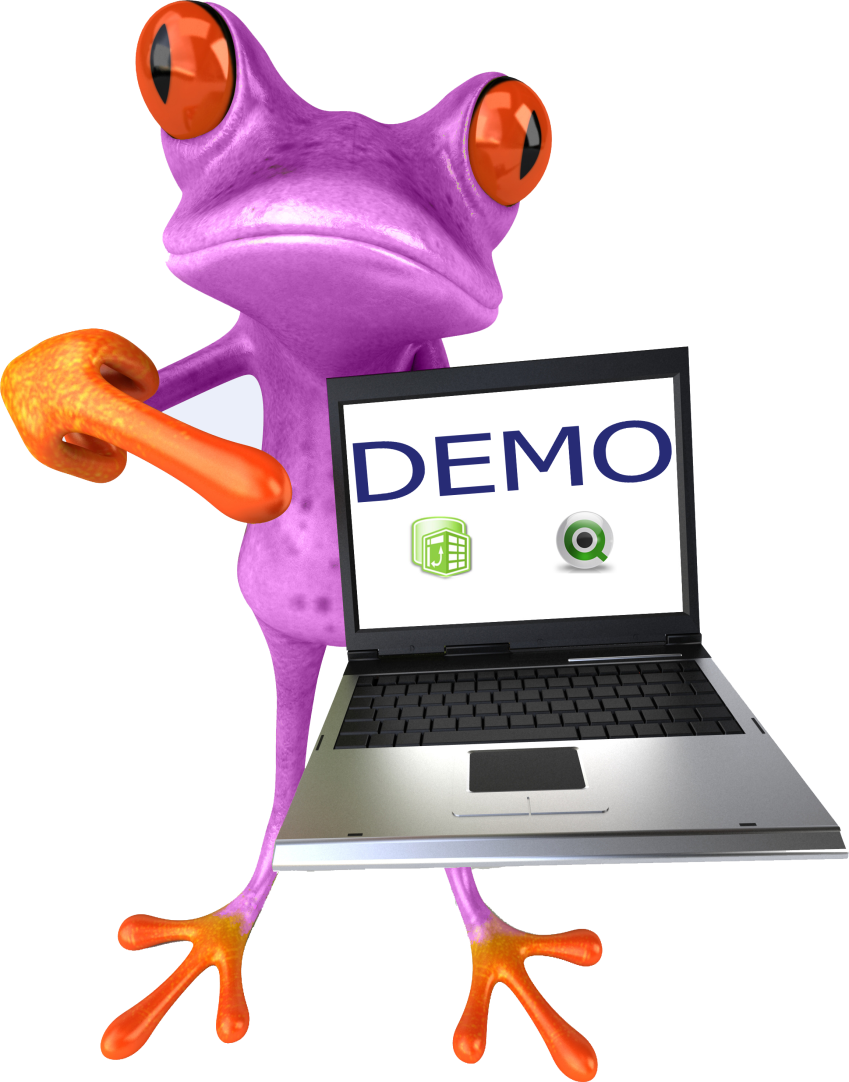 PowerPivot
Vs
QlikView
Which One’s Best?
Download Code
http://www.purplefrogsystems.com/blog/2011/10/sqlbits-9-session-powerpivot-and-qlikview-101
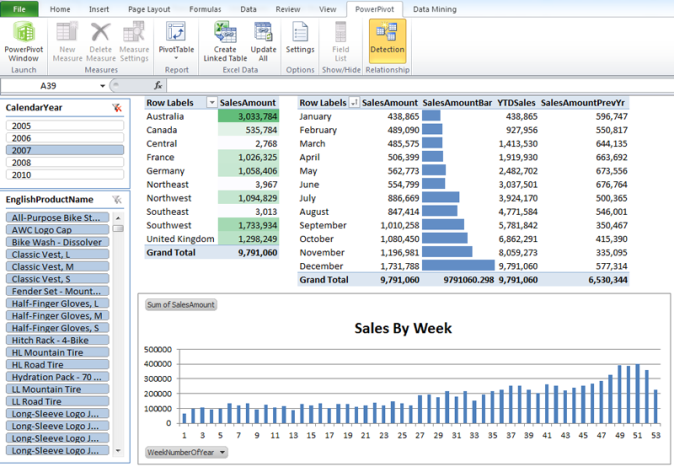 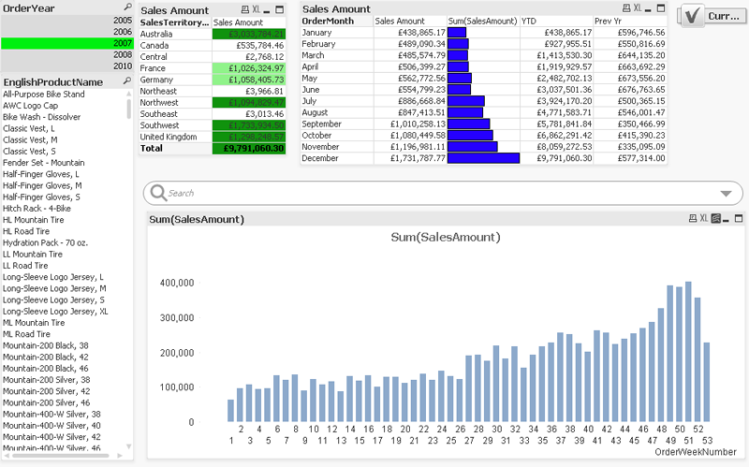 PowerPivot & QlikView 101
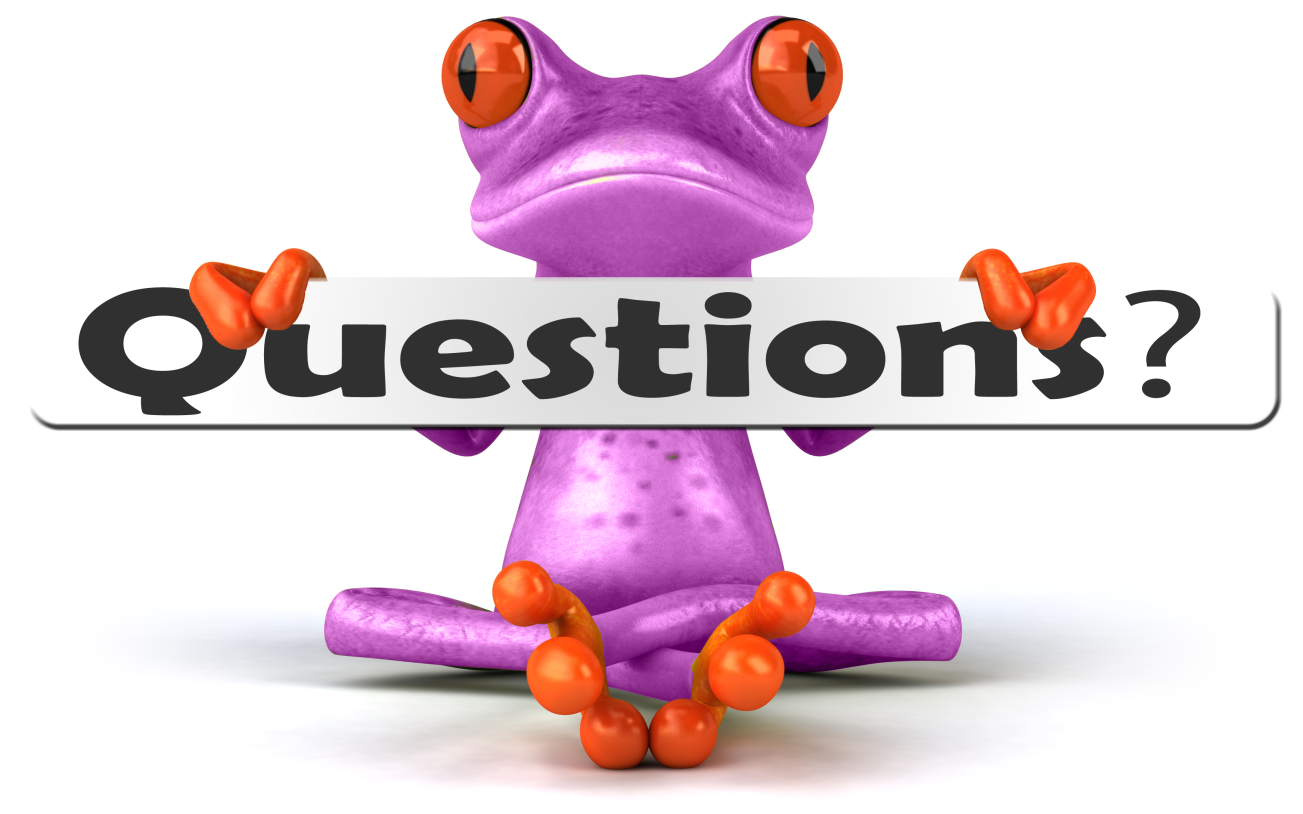 Alex@PurpleFrogSystems.com        www.PurpleFrogSystems.com 
Twitter: @PurpleFrogSys	    www.PurpleFrogSystems.com/blog